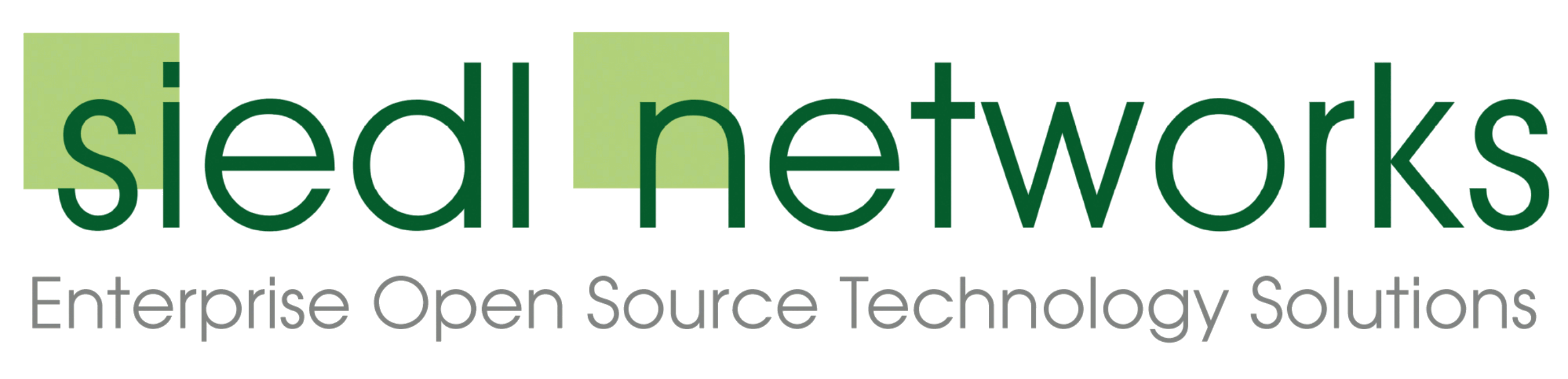 Herzlich Willkommen zum Webinar

Enterprise Open Source IT:
Infrastruktur für den Mittelstand
Vorstellung Siedl Networks
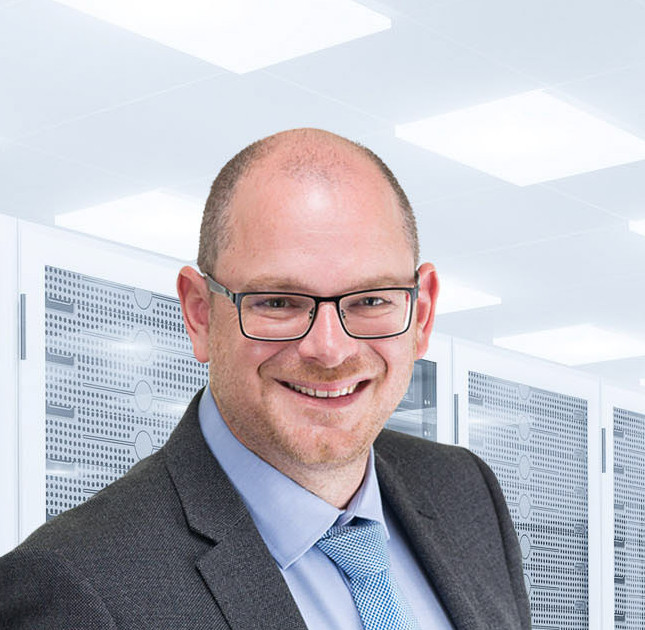 IT-Systemhaus
Gründung: 2002
Mitarbeiter: 18
Kunden: 
mittelständische Unternehmen, Behörden, Universitäten, NGO’s und Schulträger
in Österreich und Deutschland
Expertise: Enterprise Open Source Lösungen für IT-Infrastrukturen und Collaboration
Headquarter: Krems an der Donau
Website: www.siedl.net
Branchenerfahrung: seit 1993
Vortragender: 

Robert Siedl, CMC
Leistungen und Services
Beratung
Projekt Umsetzung / Migration
Entwicklung
Support & Helpdesk
SLA-Vereinbarung und Betriebsführung
Trainings & Workshops
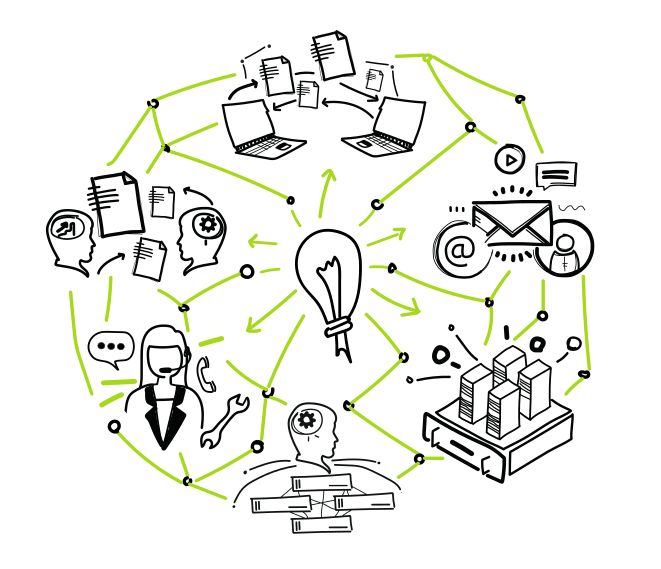 Zukunft und Trends
Künstliche Intelligenz (KI) 
Cloud Computing
DSGVO
Cybersecurity
Digitalisierung
IoT & Sensoren
Robotik 
Big Data
5G, Virtual Reality, Augmented Reality, 3D Druck, Sprachsteuerung, ...
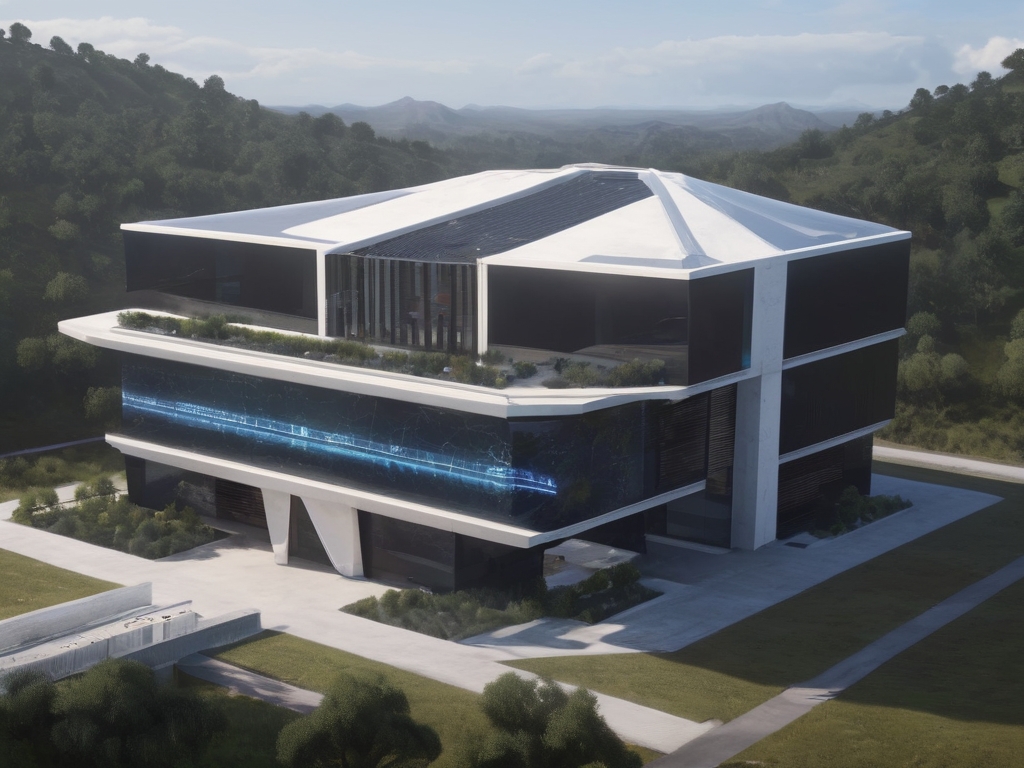 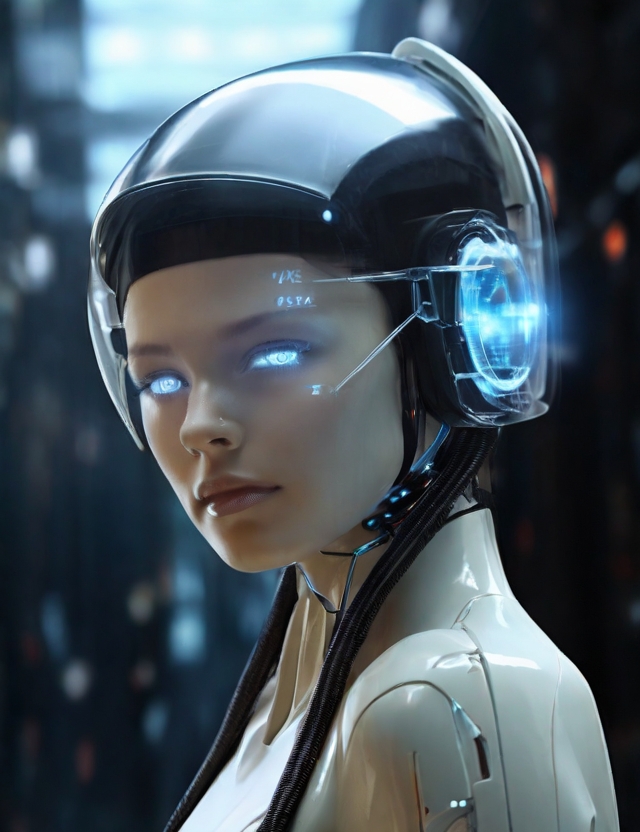 Vorbereitung auf die neuen Anforderungen
digitale Souveränität
Freiheit & Innovation
die Kontrolle behalten
deine Daten - deine Regeln
kein Vendor LockIn
Sicherheit & Cybersecurity
Preis / Kosten
Einhaltung der DSGVO
Wertschöpfung
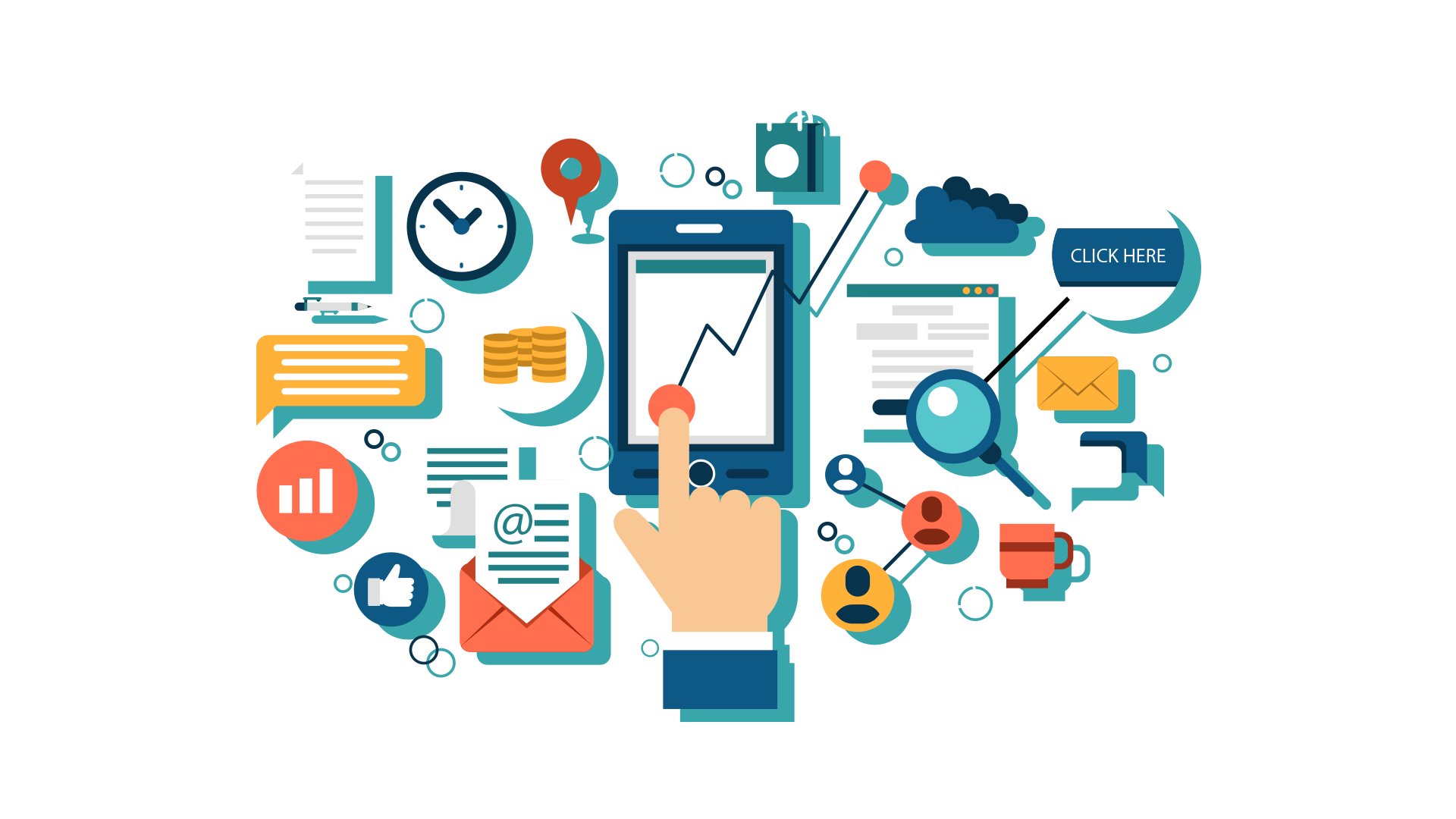 Lösungsanbieter
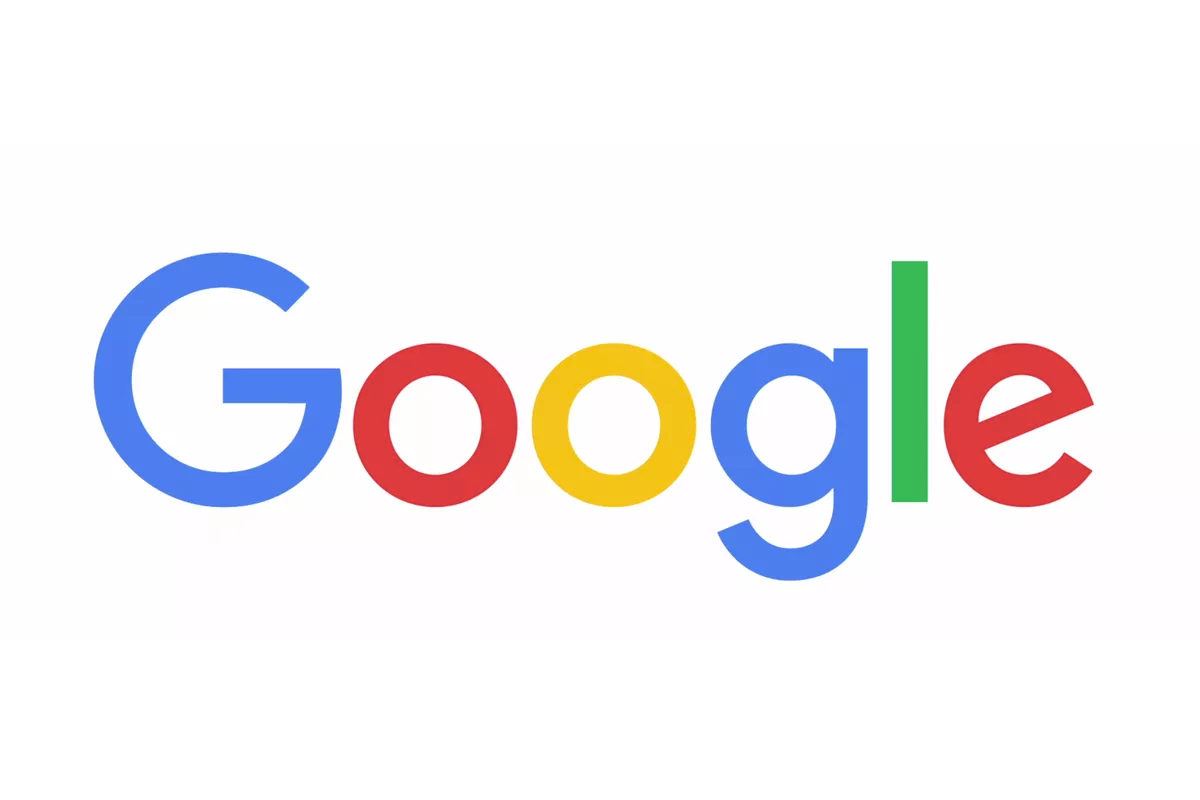 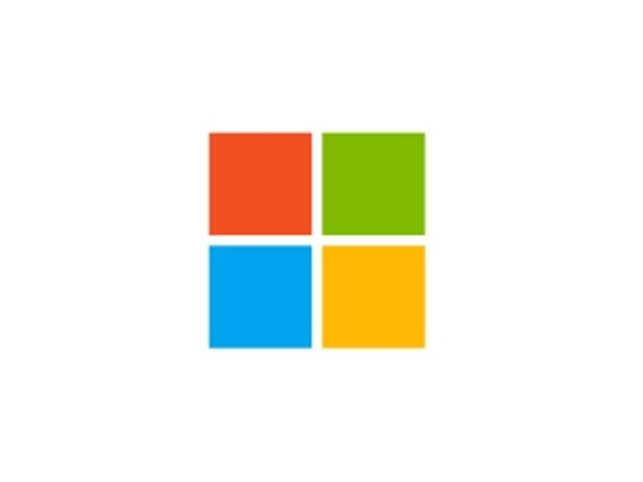 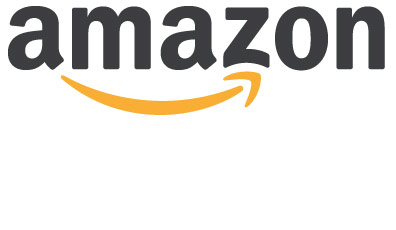 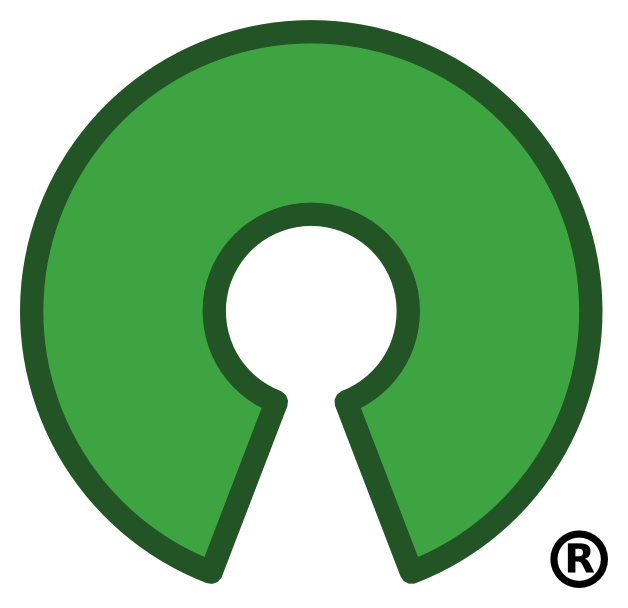 Marketing
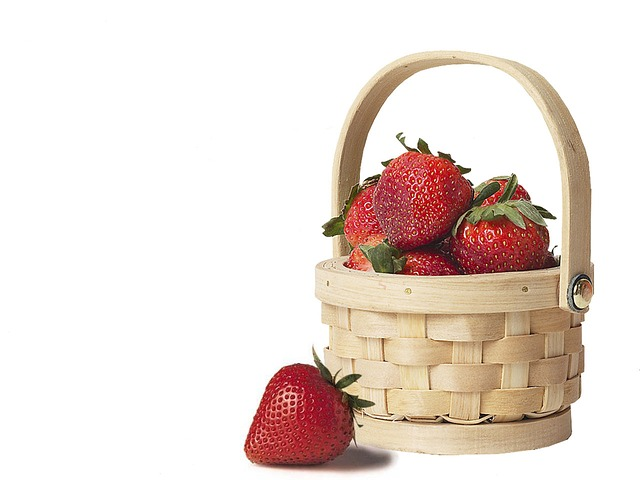 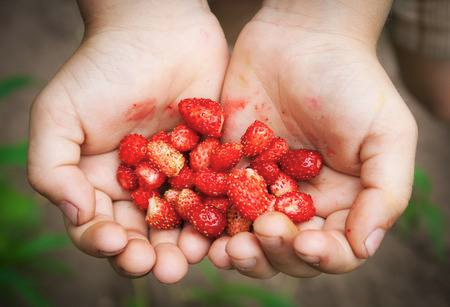 Hard Facts: MS Office 365 vers. OS Solution Stack
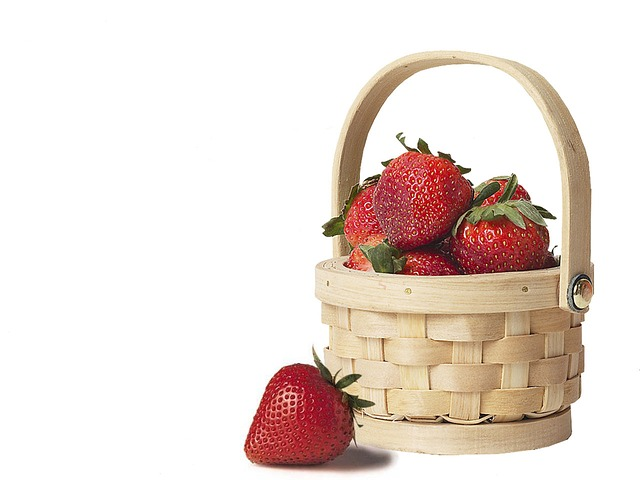 Konklusio?
Wir reden über Erdbeeren!
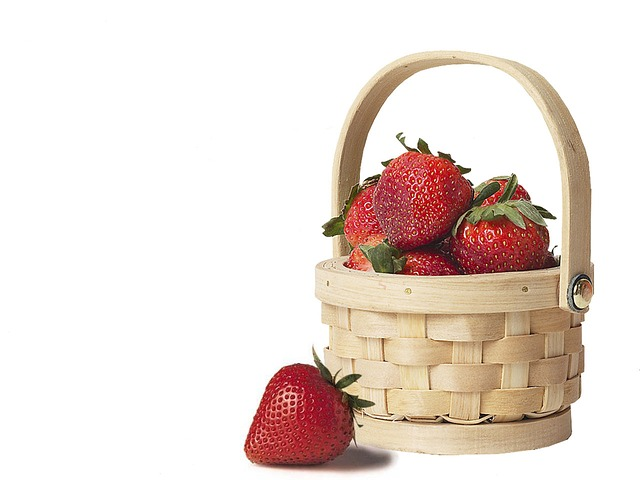 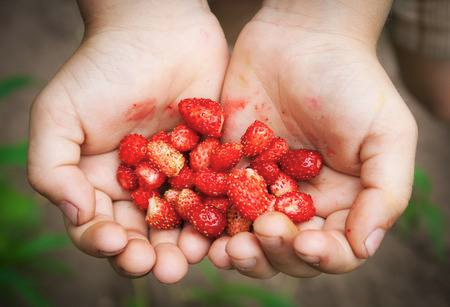 Vorteile von Enterprise Open Source IT
digitale Souveränität
Freiheit & Innovation
die Kontrolle behalten
deine Daten - deine Regeln
kein Vendor LockIn
Bessere IT-Sicherheit
geringere Kosten
Einhaltung der DSGVO
Wertschöpfung in der EU
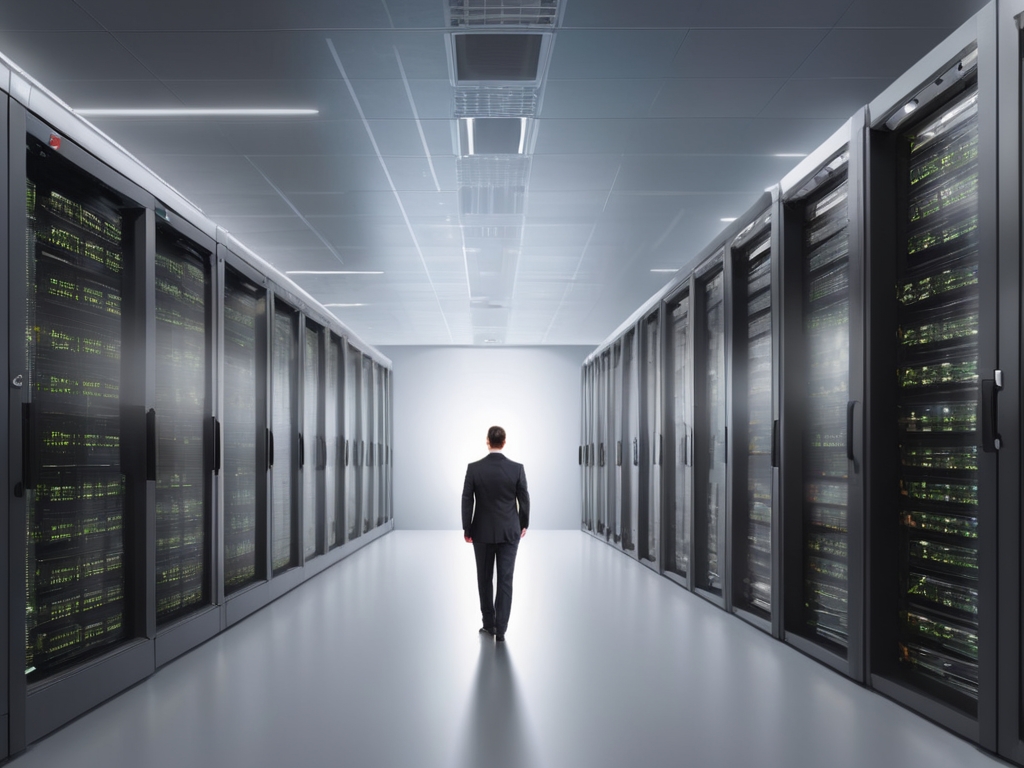 Vorstellung Open Source Solution Stack
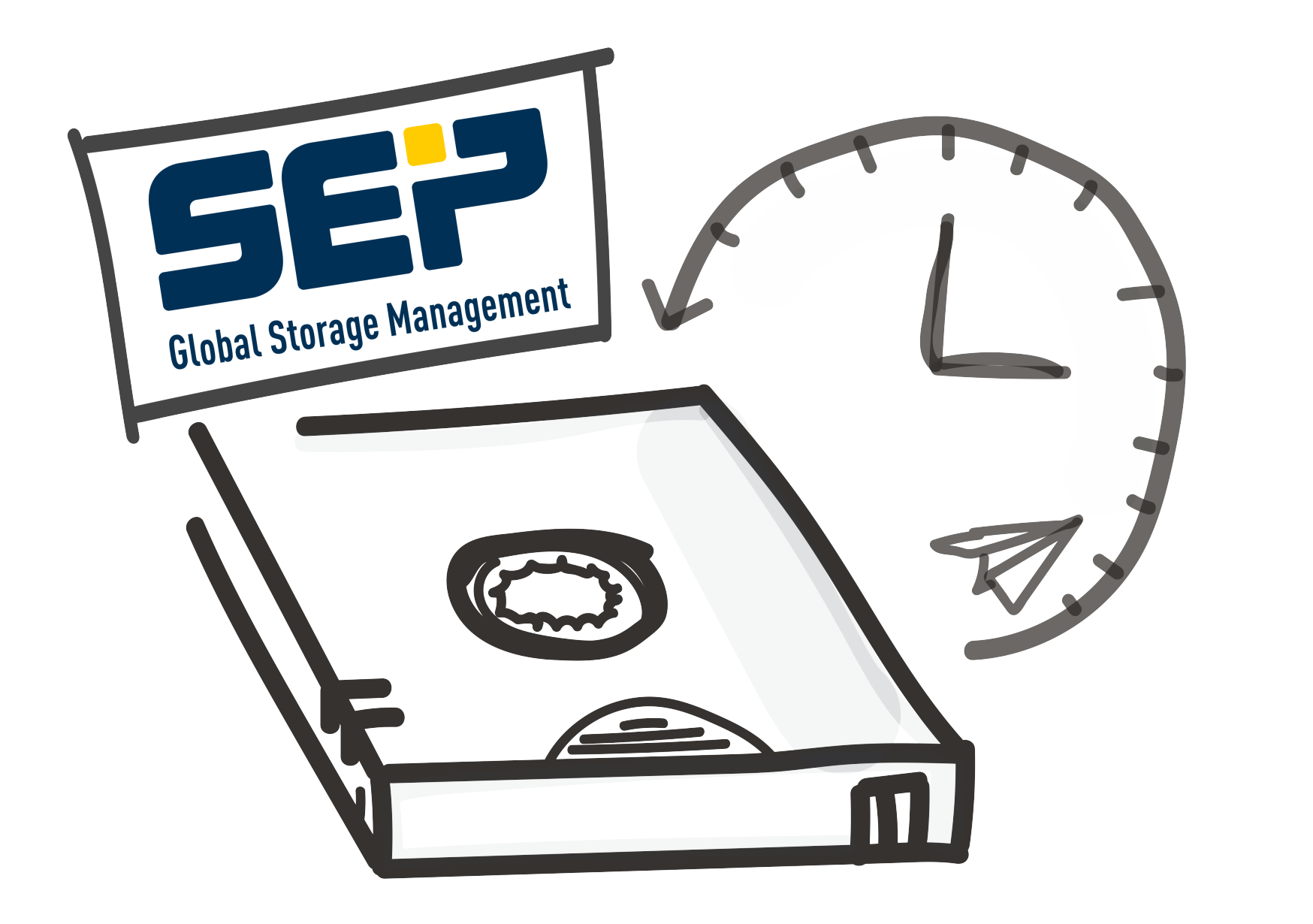 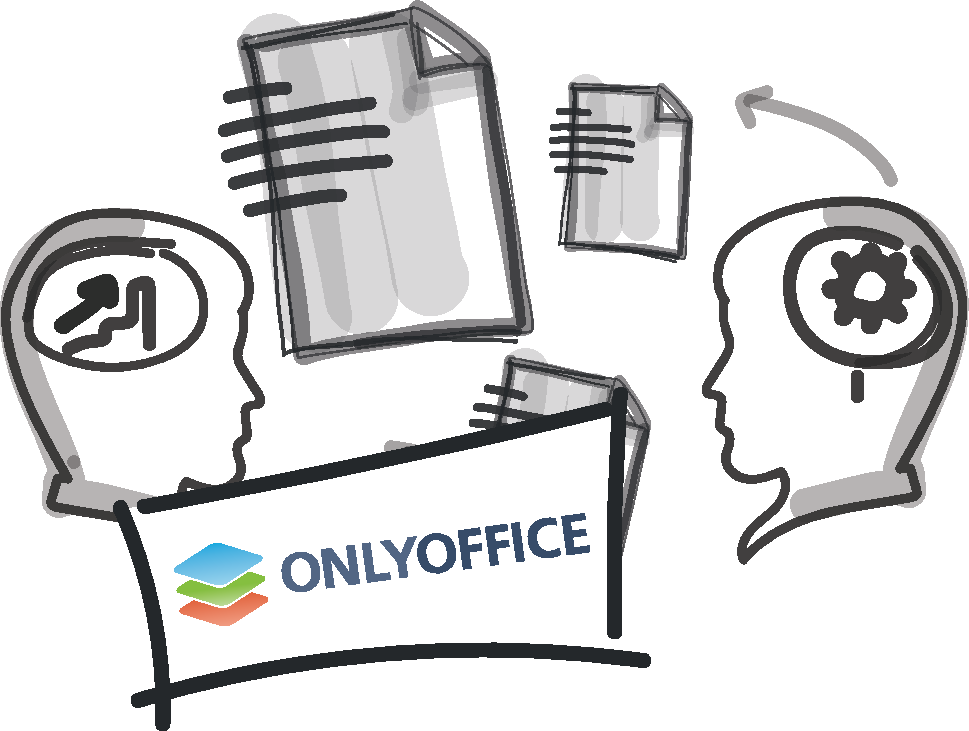 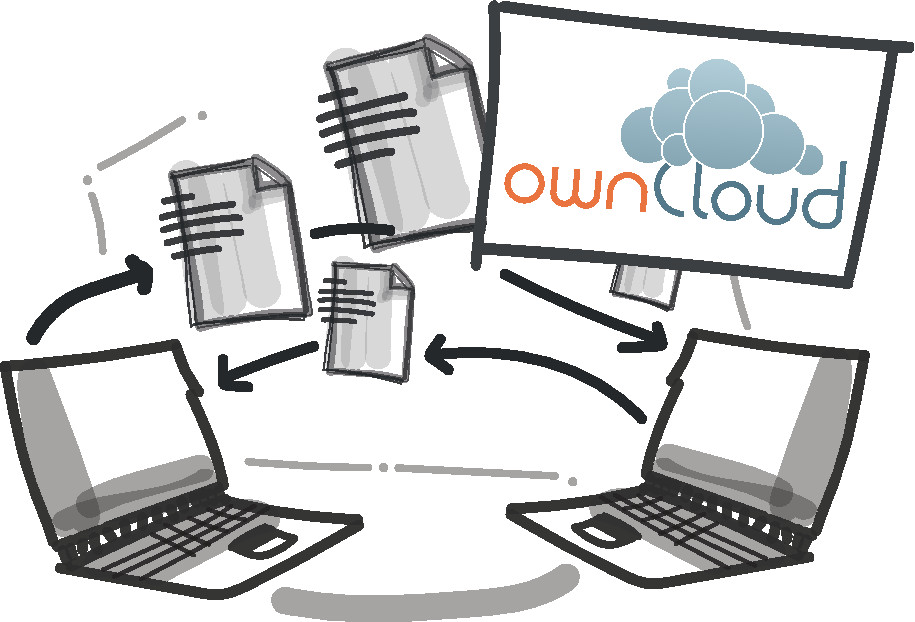 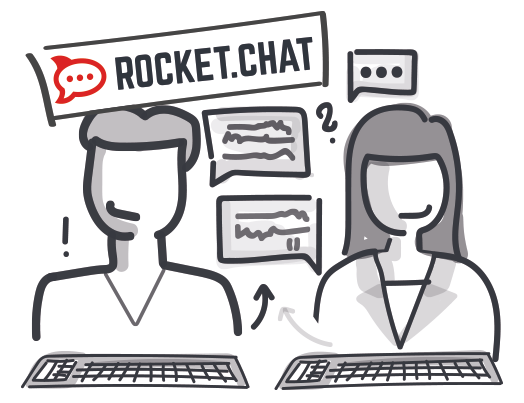 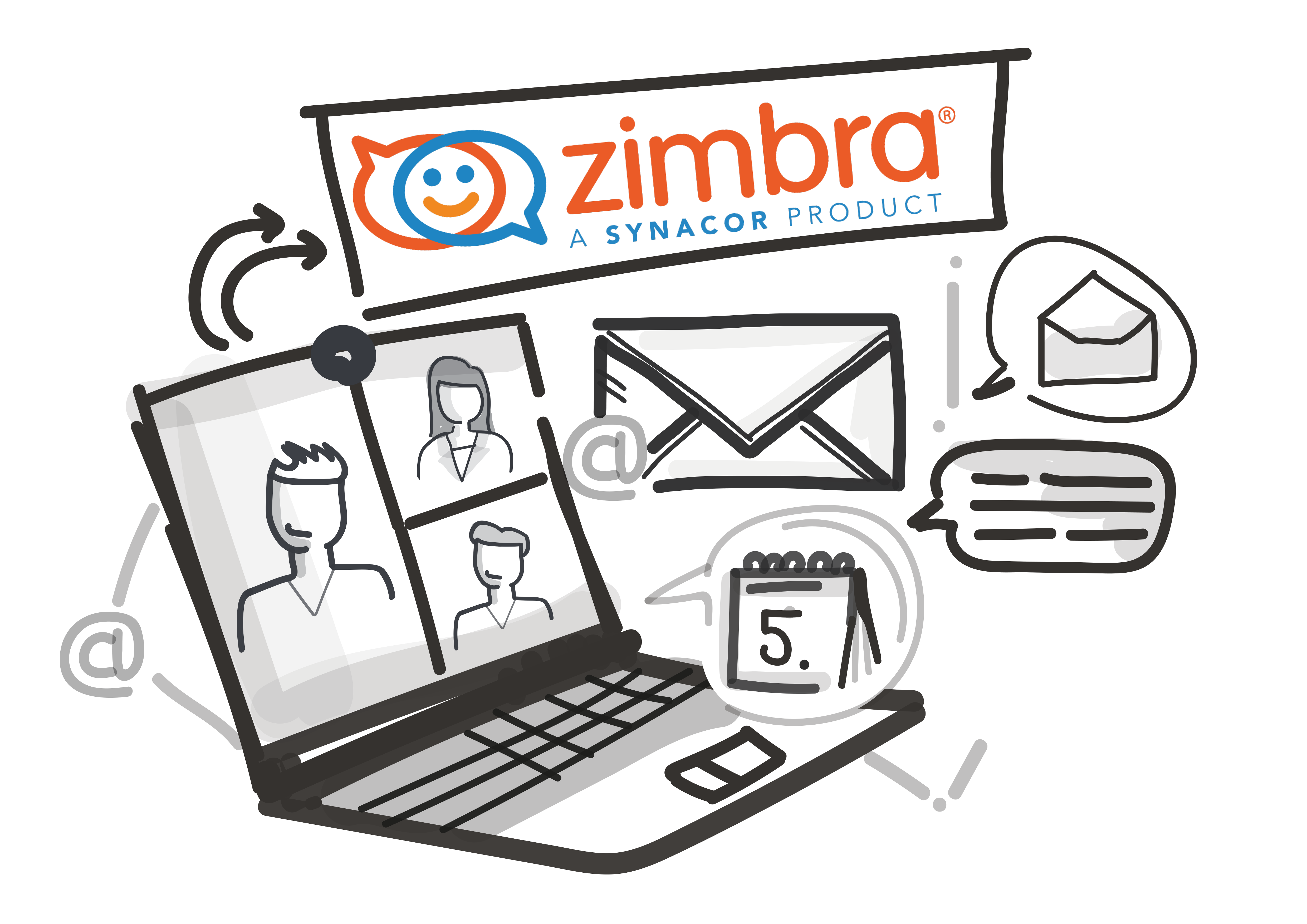 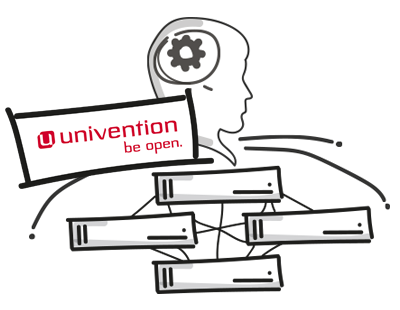 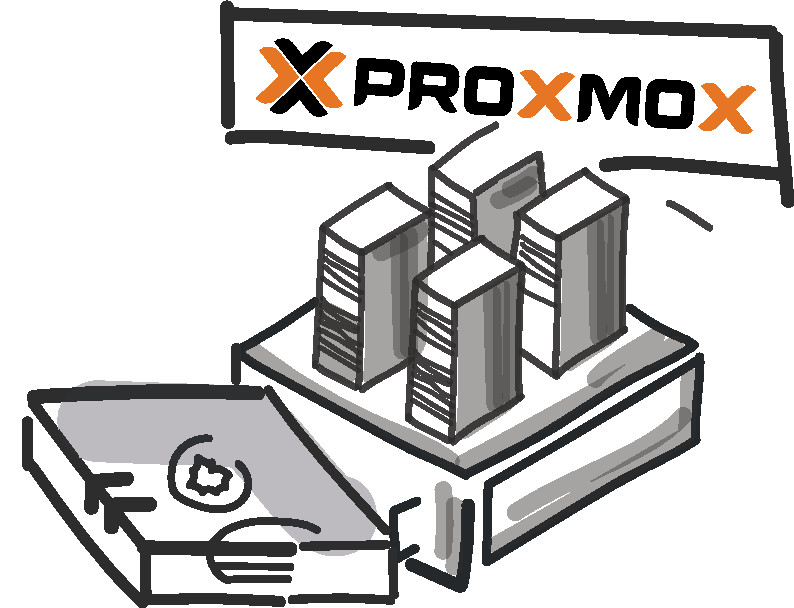 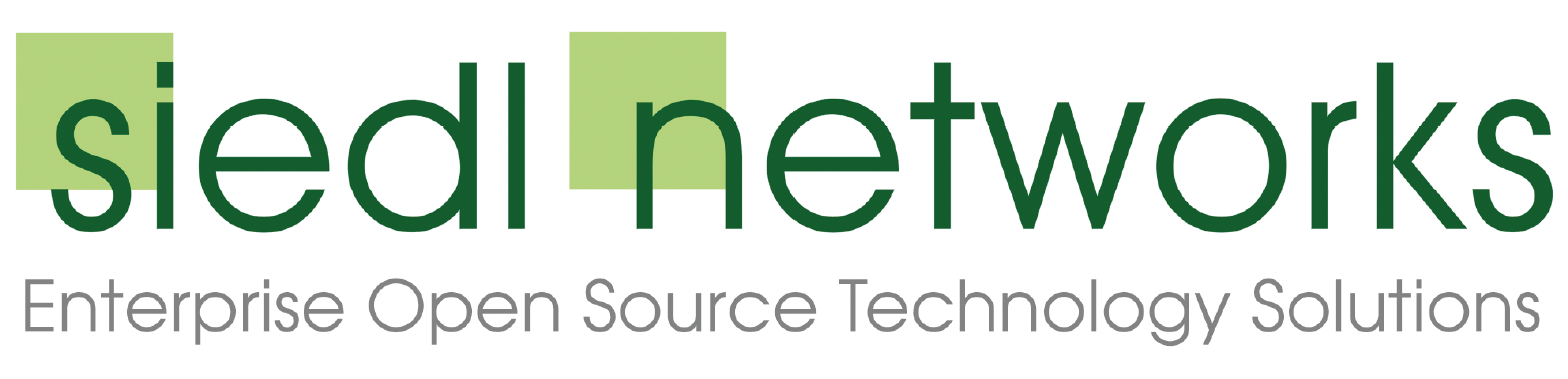 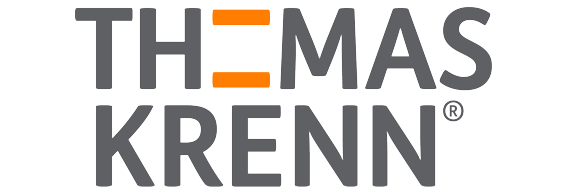 In der Praxis
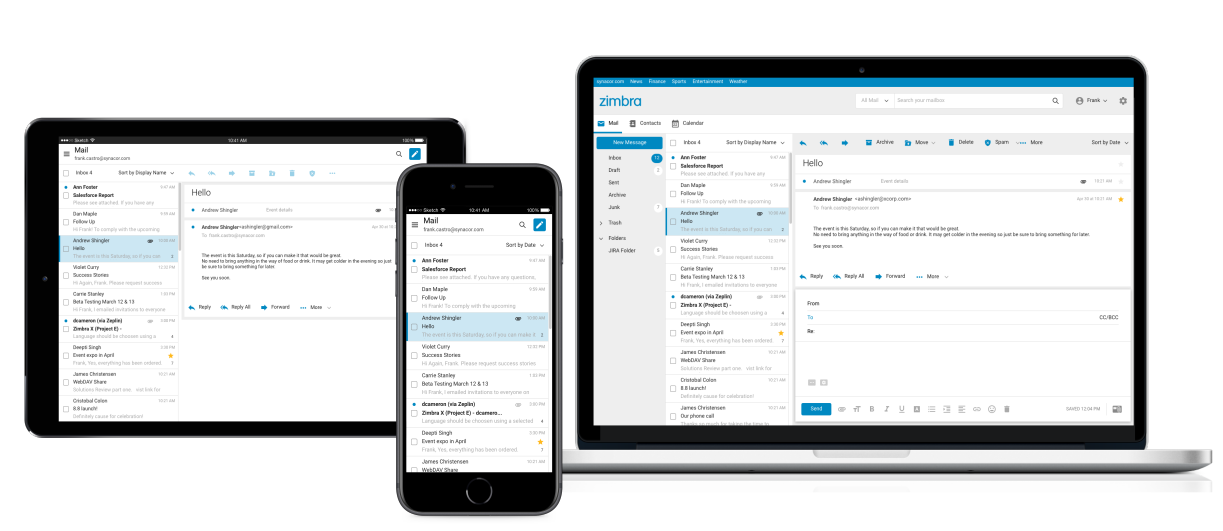 modern und lässig
schnell und einfach skalierbar
hohes Sicherheitsniveau
hohe Verfügbarkeit
passt ins Budget
digital souverän
für die neuen Arbeitswelten
Anwenderzufriedenheit
einfache Administration
Privat Cloud & Hybrid Cloud Betrieb
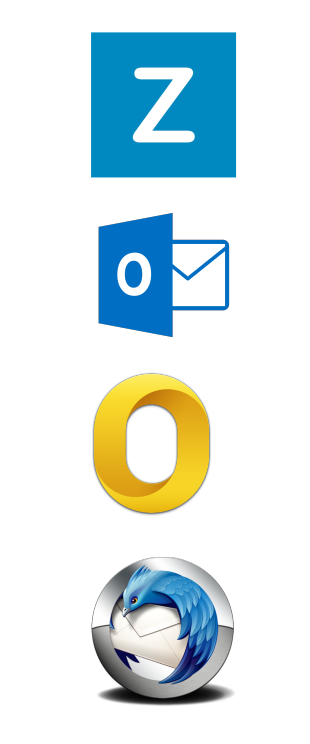 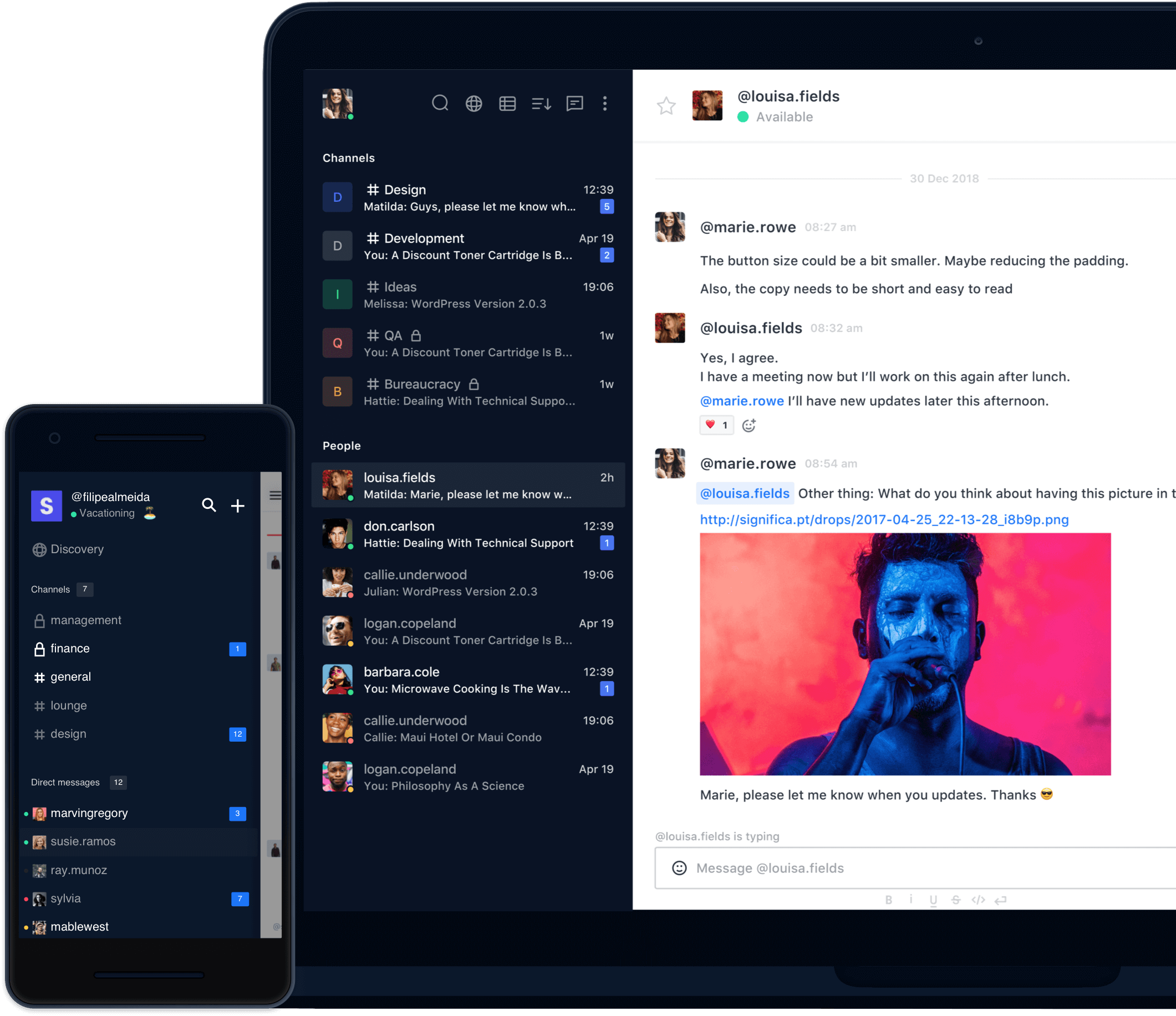 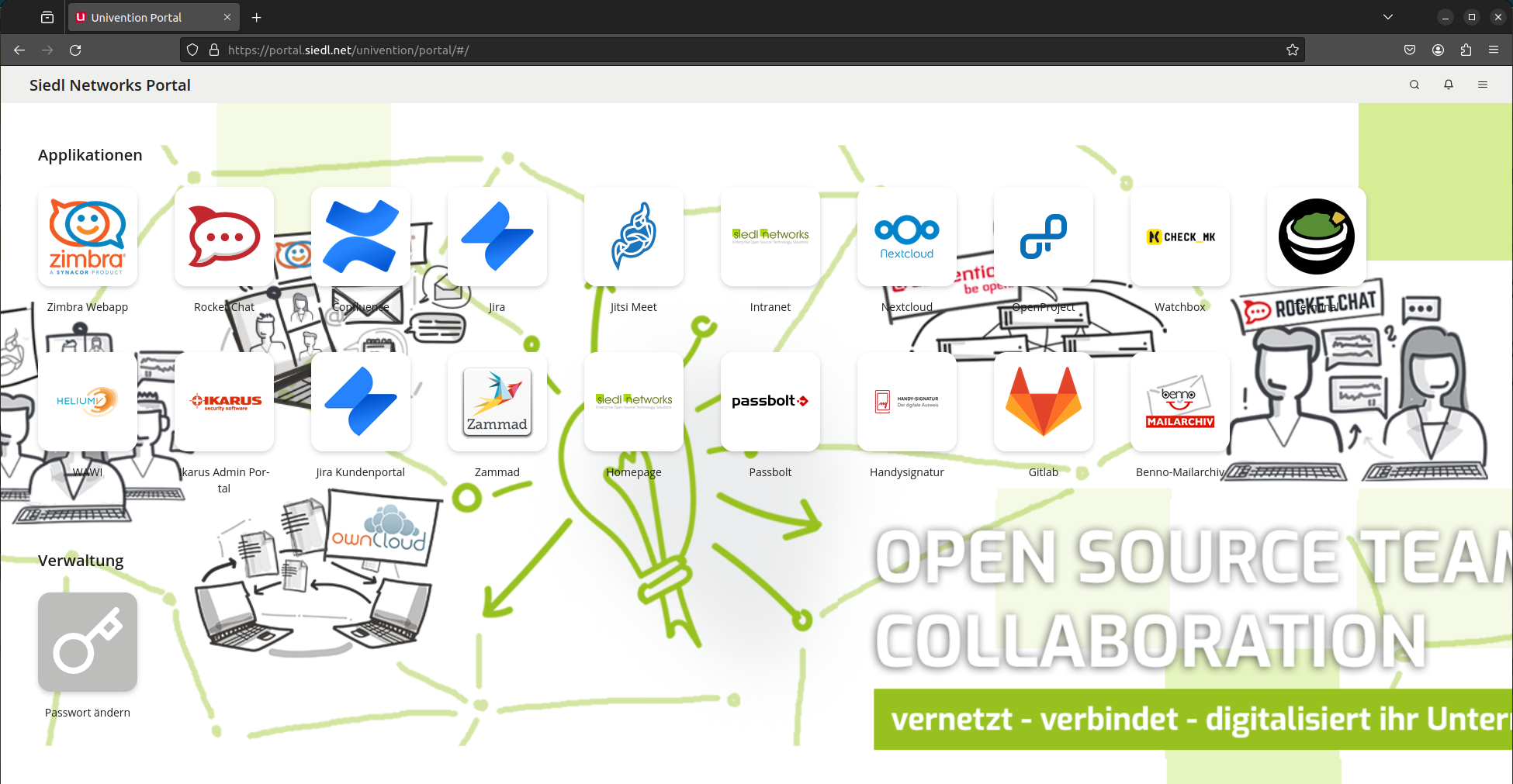 Welchen Weg möchtest du gehen?
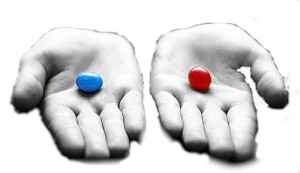 Die blaue Pille – dieser Vortrag endet hier
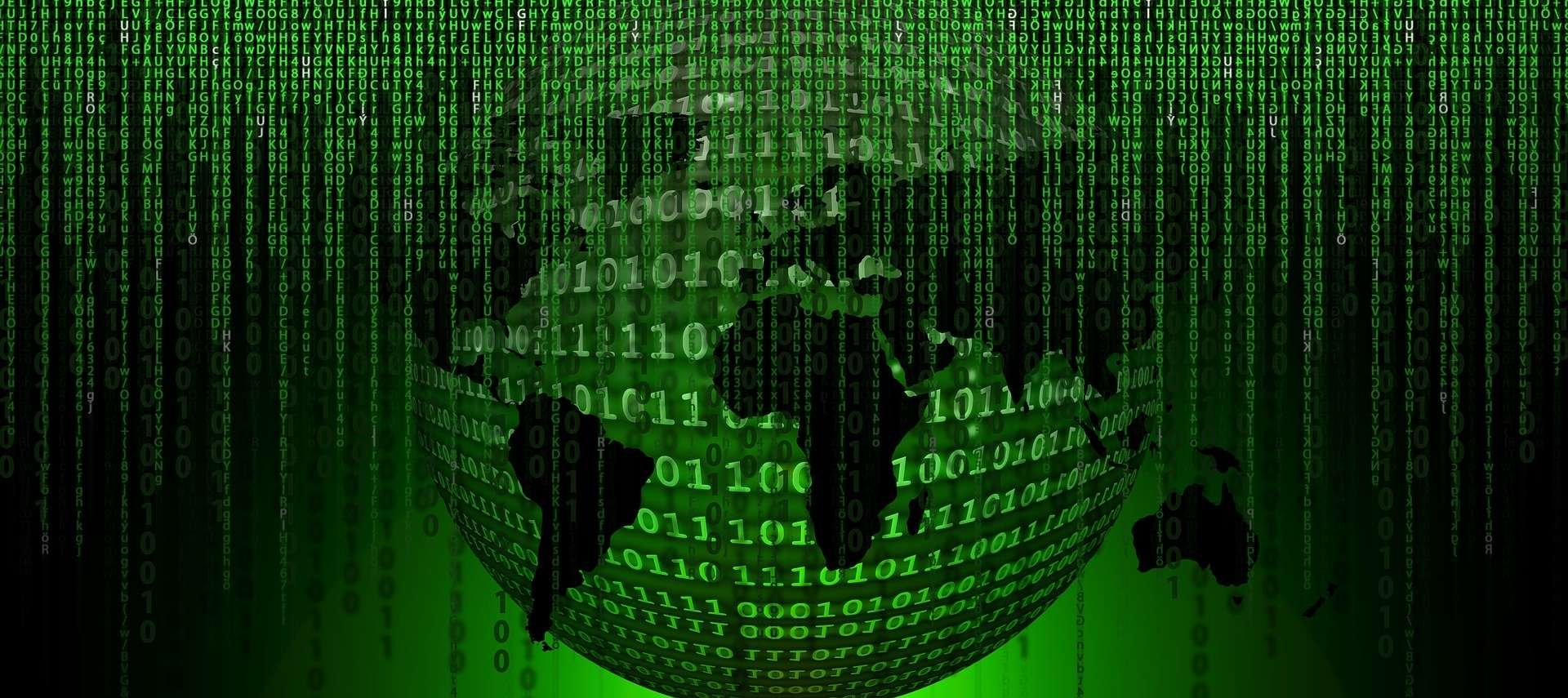 Die rote Pille
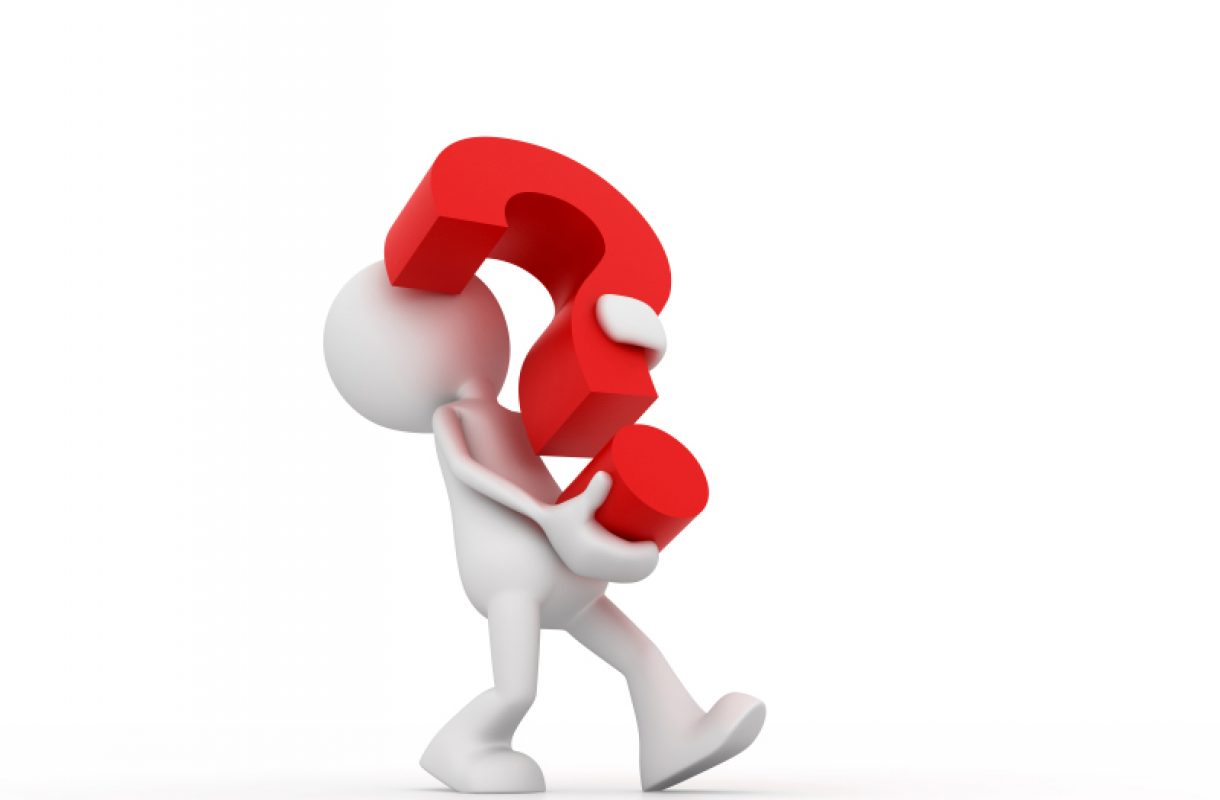 Fragen an robert.siedl@siedl.net oder www.siedl.net

PS: Siedl ist net(t) ;-) - die URL ist einfach zu merken!
Fragerunde
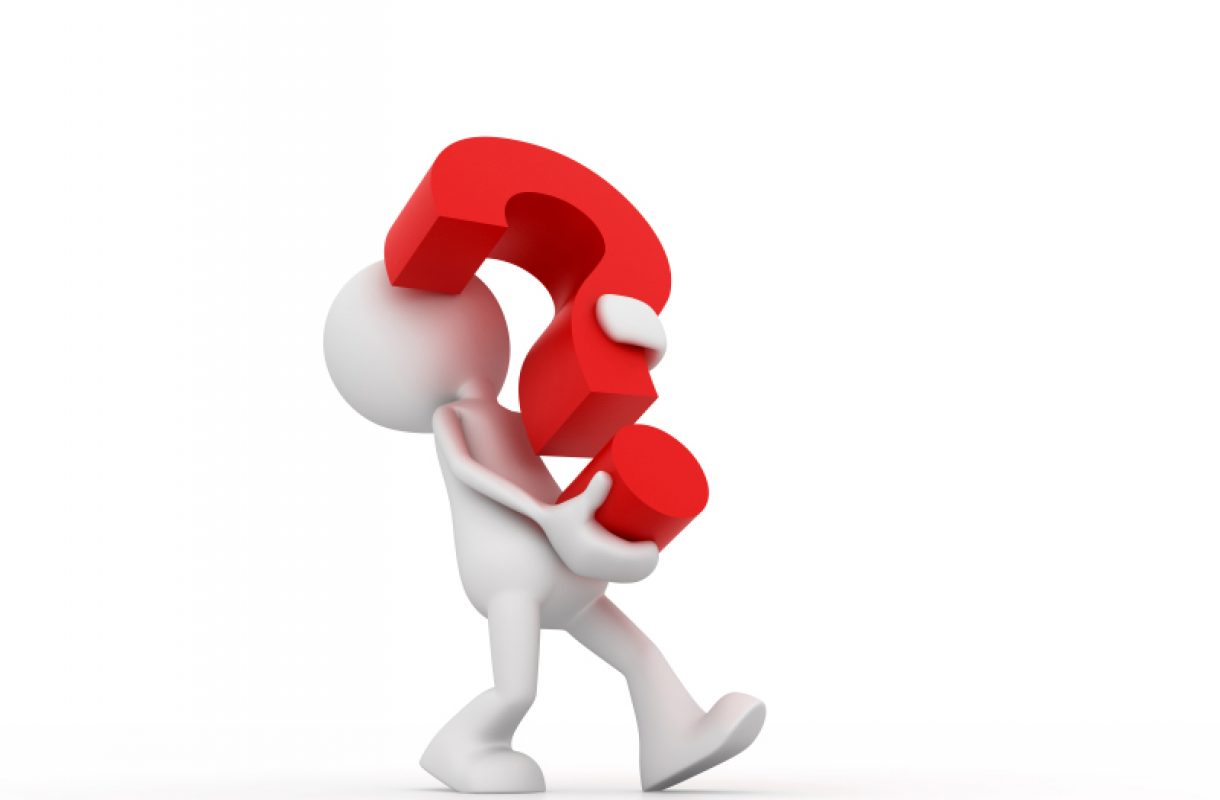 Fragen an robert.siedl@siedl.net oder www.siedl.net

PS: Siedl ist net(t) ;-) - die URL ist einfach zu merken!